MA/CSSE 473 Day 17
Divide-and-conquer Convex Hull

Strassen's Algorithm: Matrix Multiplication

(if time, Shell's Sort)
MA/CSSE 473 Day 17
Student Questions
Exam 2 specification
Levitin 3rd Edition Closest Pairs algorithm
Convex Hull (Divide and Conquer)
Matrix Multiplication (Strassen)
Shell's Sort (a.k.a. shellsort)
[Speaker Notes: Pass around attendance sheet.]
Levitin 3rd edition Closest Pair Algorithm
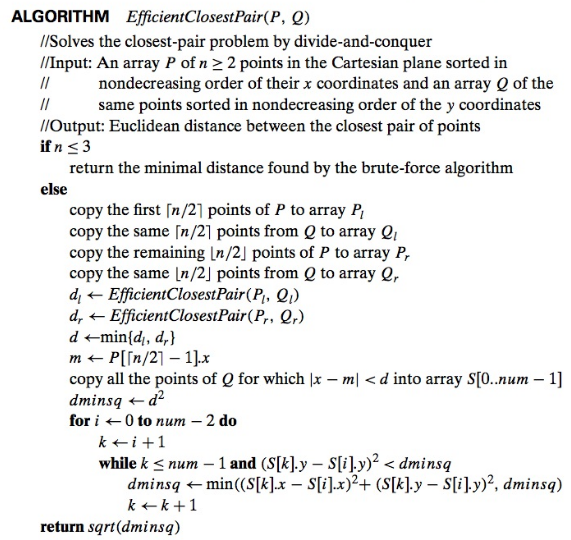 Sorting by both  X and Y coordinates happens once, before the recursive calls are made. 
When doing the comparisons in the inner loop, we compare all points that are in "y within d" range, not just those on opposite sides of the median line.
Simpler but more distances to calculate  than in what I presented on Friday.
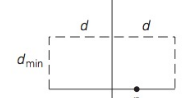 [Speaker Notes: This is here for reference again]
A fast algorithm for solving the Convex Hull problem
QuickHuLL
Convex Hull Problem
Again, sort by x-coordinate, with tie going to larger y-coordinate.
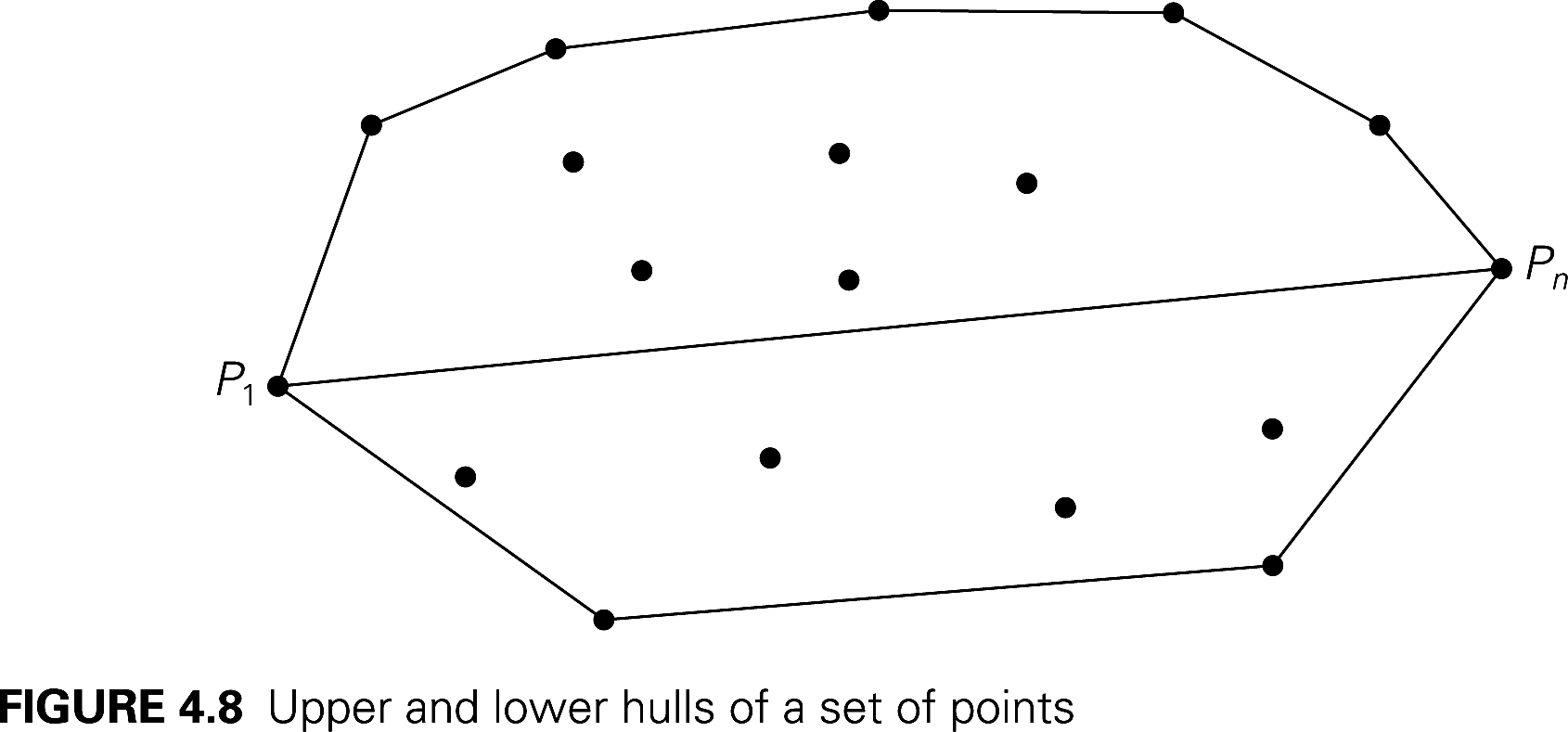 [Speaker Notes: Define the upper hull and lower hull.
S1 is set of points above the P1Pn line

To construct Upper Hull:
If S1 is empty, the upper hull is simply the P1Pn line.  Otherwise …
Find Pmax, a point in S1 furthest away from the line.  If there is a tie, select the point that maximizes the angle Pmax P1Pn.

Next slide.]
Recursive calculation of Upper Hull
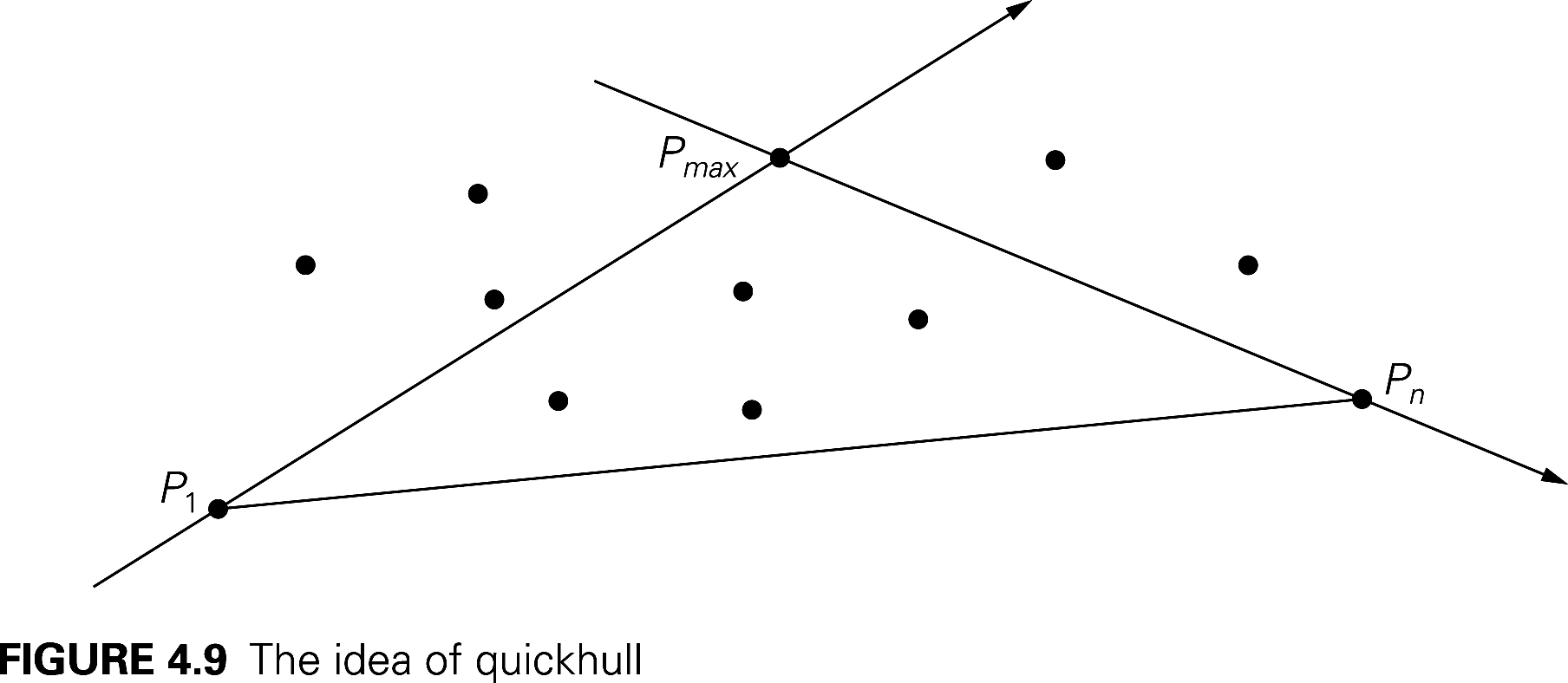 [Speaker Notes: S1,1 is the set of points from S1 that are to the left of line P1Pmax.
S1,2 is the set of points from S1 that are to the left of line PmaxPn.

Note that 
these sets must be disjoint (or else we did not choose Pmax correctly)
Pmax must be in the upper hull.  
No points inside the triangle can be in the upper hull.

Recursively construct upper hulls of P1 U S1,1  U Pmax and of Pmax U S1,2  U Pn.]
Simplifying the Calculations
We can simplify two things at once:
Finding the distance of P from line P1P2, and
Determining whether P is "to the left" of  P1P2
The area of the triangle through P1=(x1,y1), P2=(x2,y2), and P3=(x3,ye) is ½ of the absolute value of the determinant
For a proof of this property, see http://mathforum.org/library/drmath/view/55063.html
How do we use this to calculate distance from P to the line?
The sign of the determinant is positive if the order of the three points is clockwise, and negative if it is counter-clockwise
Clockwise means that P3 is "to the left" of directed line segment P1P2
Speeding up the calculation
[Speaker Notes: Speeding up he calculation of the determinant
Note that the first and 5th  terms of the determinant are the same for all points P3, 
so for each point we only have to do  4 multiplications and 4 additions each time.]
Efficiency of quickhull algorithm
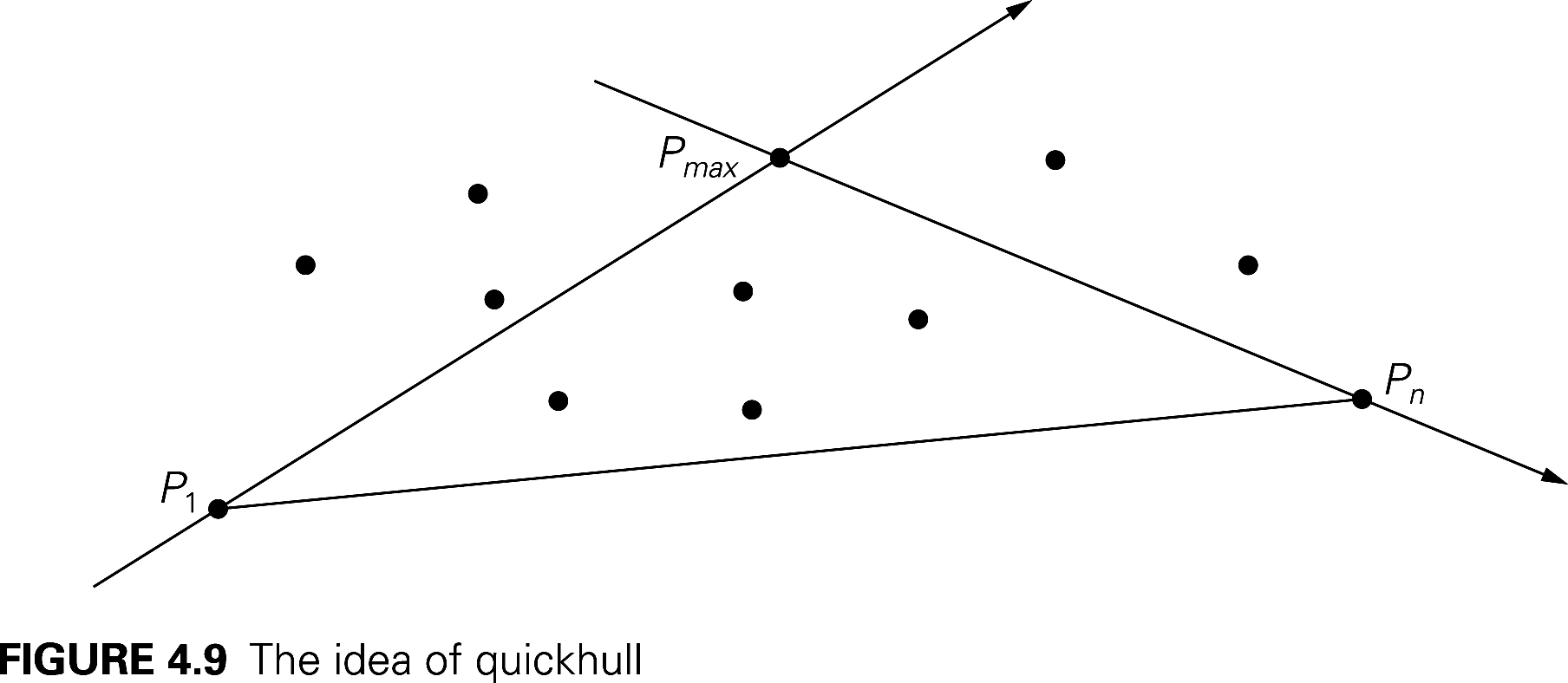 What arrangements of points give us worst case behavior?
Average case is much better.  Why?
[Speaker Notes: Worst Case is O(n2).  What is the worst case (none of the points are inside the triangle).

Average turns out to be O(N), where N = number of points.]
Strassen's Divide-and-conquer algorithm
Faster Matrix multiplication
Ordinary  Matrix Multiplication
How many additions and multiplications are needed to compute the product of two 2x2 matrices?

C00    C01                A00    A01                B00    B01
                              =                             *
C10    C11                A10    A11                B10    B11
[   ]
[   ]
[   ]
Strassen’s Matrix Multiplication
Strassen observed [1969] that  the product of two matrices can be computed as follows:

C00    C01                A00    A01                B00    B01
                              =                             *
C10    C11                A10    A11                B10    B11


                      M1   + M4  - M5 + M7                        M3 + M5 
                       =                   
                       M2 + M4                                               M1   + M3  - M2 + M6
[   ]
[   ]
[   ]
[                    ]
Values of M1, M2, … , M7 are on the next slide
Formulas for Strassen’s Algorithm
M1 = (A00 + A11)  (B00 + B11)

M2 = (A10 + A11)  B00

M3 = A00  (B01 - B11)

M4 =  A11  (B10 - B00)

M5 = (A00 + A01)  B11

M6 = (A10 - A00)  (B00 + B01)

M7 = (A01 - A11)  (B10 + B11)
How many additions and multiplications?
The Recursive Algorithm
We multiply square matrices whose size is a power of 2 (if not, pad with zeroes)
Break up each matrix into four N/2 x N/2 submatrices.
Recursively multiply the parts.
How many additions and multiplications?
 If we do "normal matrix multiplication" recursively using divide and conquer?
 If we use Strassen's formulas?
[Speaker Notes: First analysis:  T(n) = 8T(n/2) + 1.  a = 8, b = 2, k = 0.    Third case of master theorem.
So T(n) = n^3

Second analysis (is on a later slide)]
Analysis of Strassen’s Algorithm
If N is not a power of 2, matrices can be padded with zeros.
Number of multiplications:
          M(N) = 7M(N/2) + C,   M(1) = 1
Solution: M(N) =   (Nlog 27) ≈ N2.807                                   vs.  N3 of brute-force algorithm.
What if we also count the additions?
Algorithms with better asymptotic efficiency are known but they are even more complex.
[Speaker Notes: BEFORE ANIMATION:  Analysis M(N) =  7 M(N/2) = 49 M(N/4) ….

How do we know that x^(log y) =y^(log x)?

A(N) = 7A(N/2) + 18(N/2)2  

We are doing 7 multiplications of smaller matrices, and 18 additions of smaller matrices.


Use Master Theorem]
This is not a divide-and-conquer algorithm.  Today just seemed like a time when we might have a few minutes in which to discuss this interesting sorting technique
Insertion Sort on Steroids
Shell's sort (a.k.a. ShellSort)
Insertion sort
For what kind of arrays is insertion sort reasonably fast?
What is the main speed problem with insertion sort in general?
Shell's Sort is an attempt to improve that.
Shell's Sort
We use the following gaps:  7, then 3, then 1 (last one must always be 1):
Next, do the same thing for the next group of 7ths
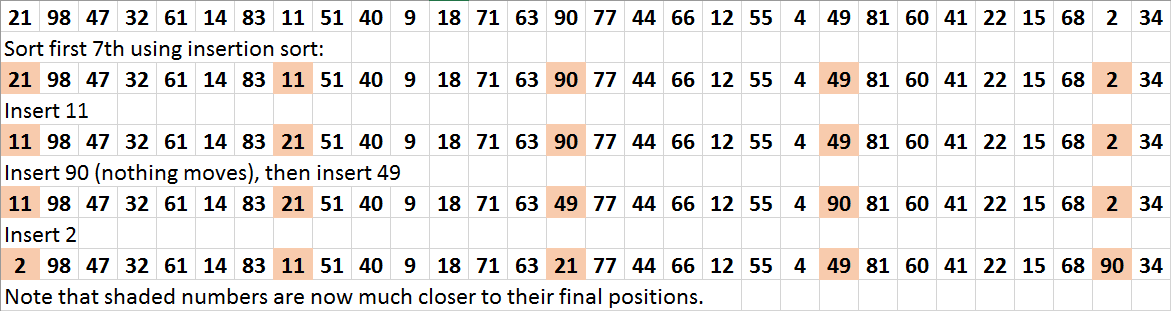 Shell's sort 2
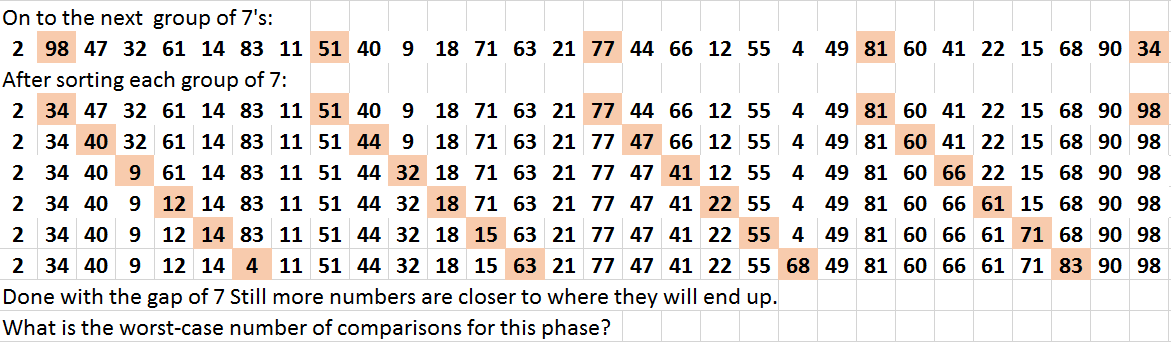 Shell's sort 3
Why bother if we are going to do a regular insertion sort at the end anyway?
Analysis?
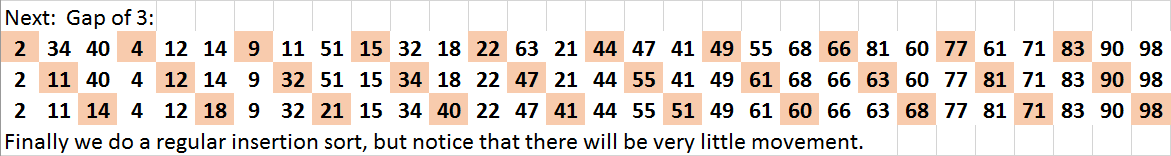 [Speaker Notes: No one has been able to analyze it yet, thought it works fast in practice if gap sequence is chosen well.]
Code from Weiss book
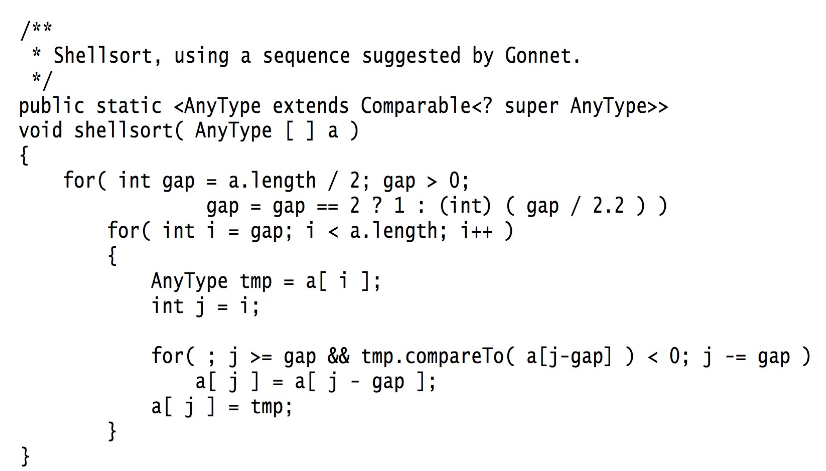